Повторение по теме«Имя существительное»
творческая работа
учителя русского языка и литературы
МАОУ «Гимназия № 4» 
Волжского района города Саратова
Петровой Ирины Николаевны

Саратов - 2017
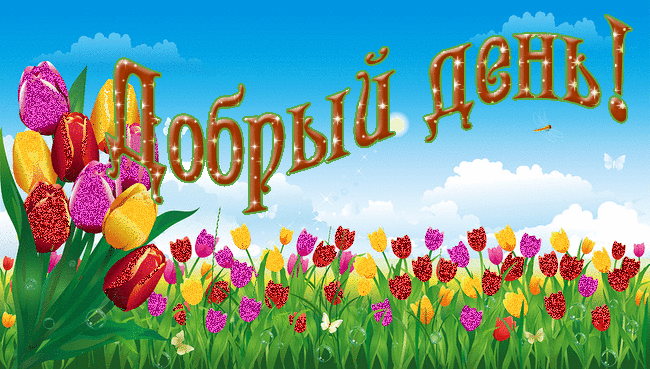 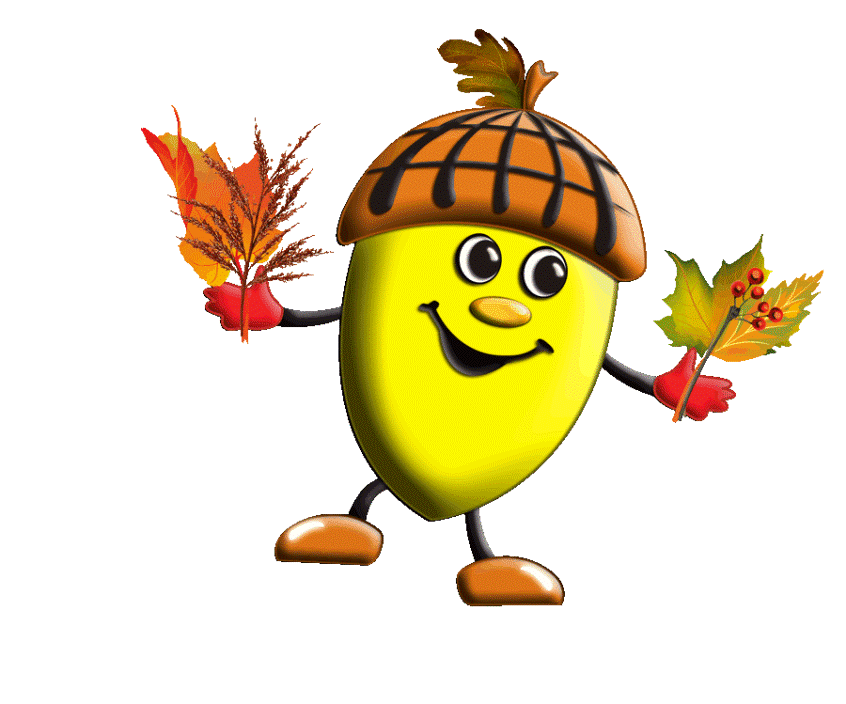 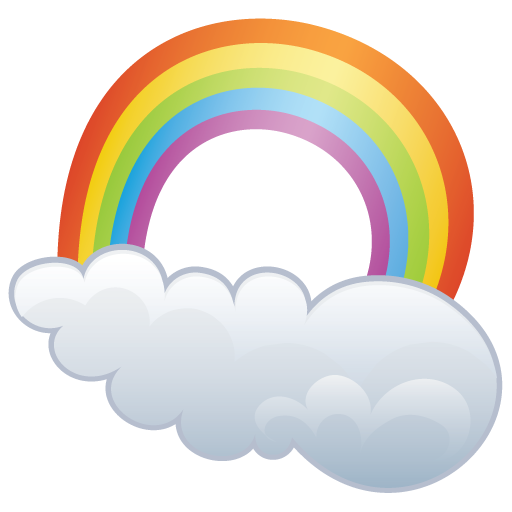 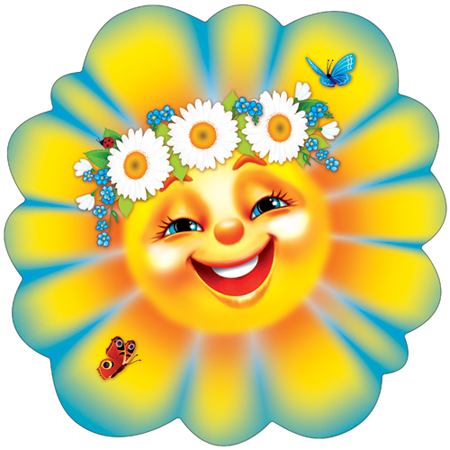 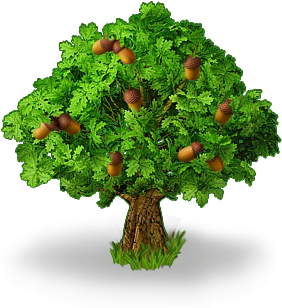 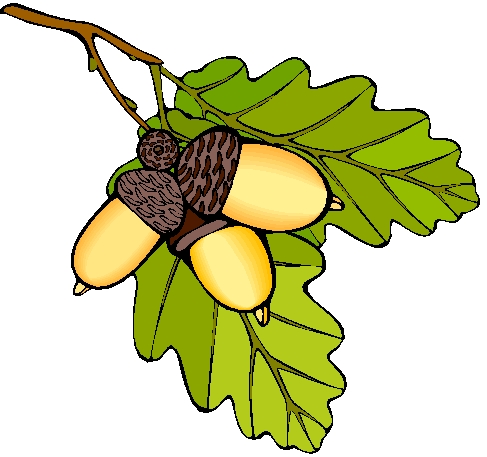 Тема урока…
Загадка!!!!
Странное послание
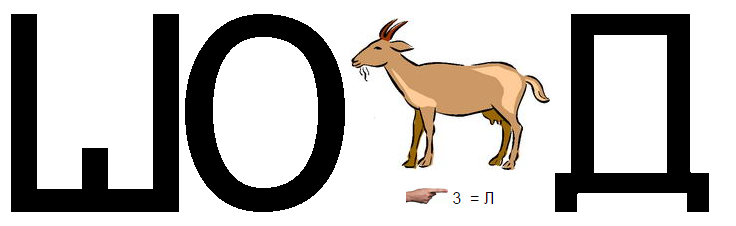 Странное послание
Шиповник, лиса, озеро
Дерево - деревья
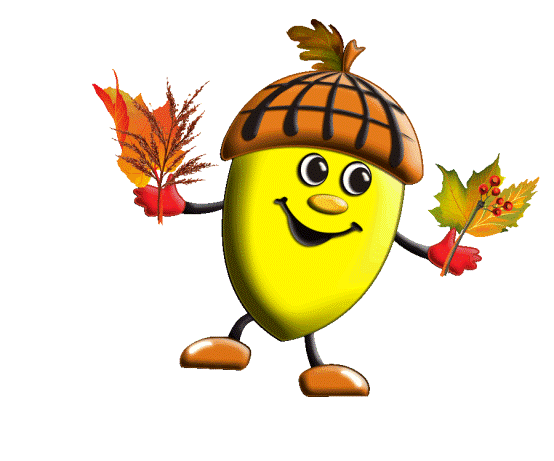 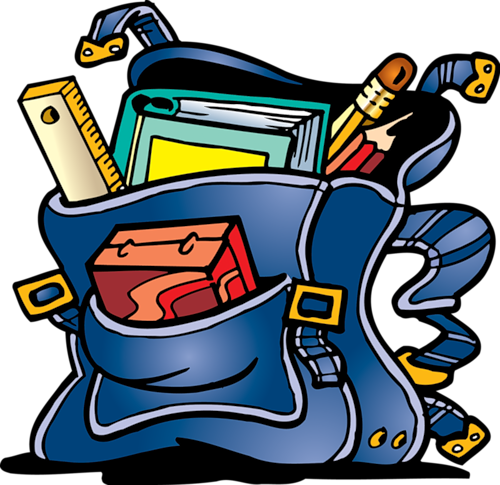 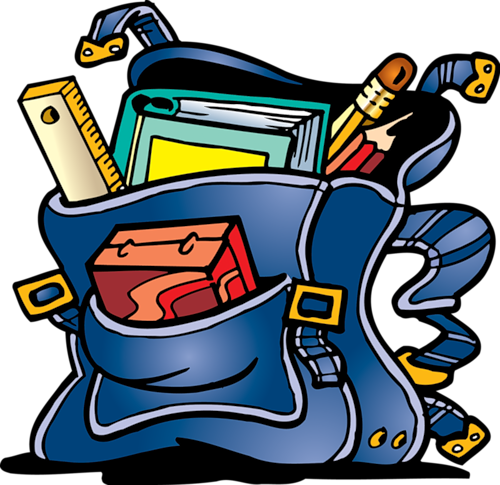 громоздкий рюкзак
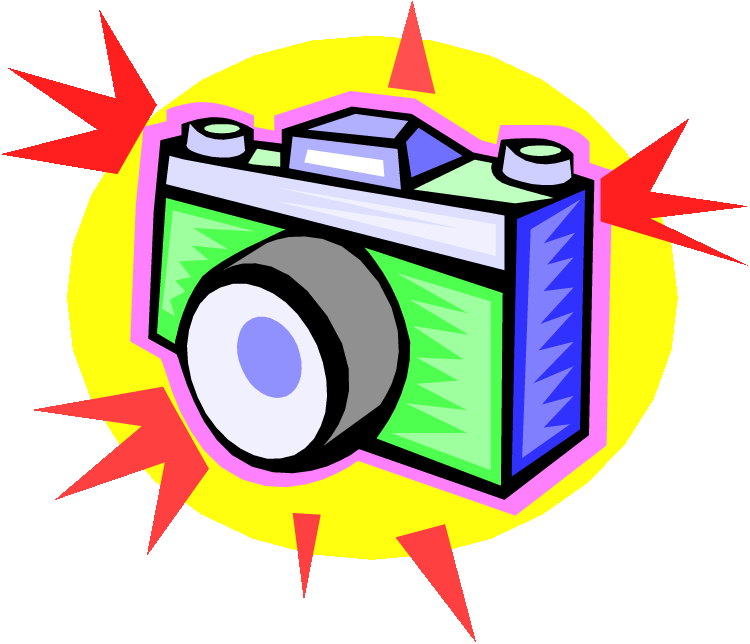 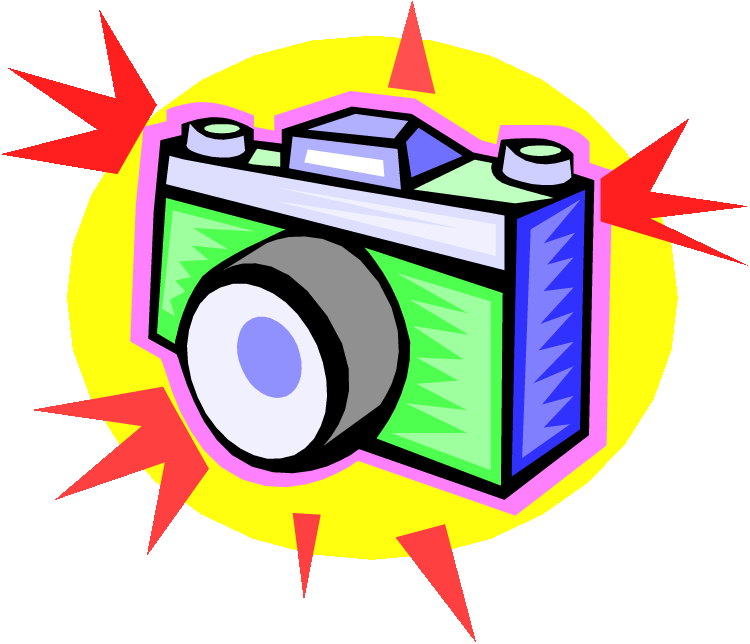 чудесный фотоаппарат
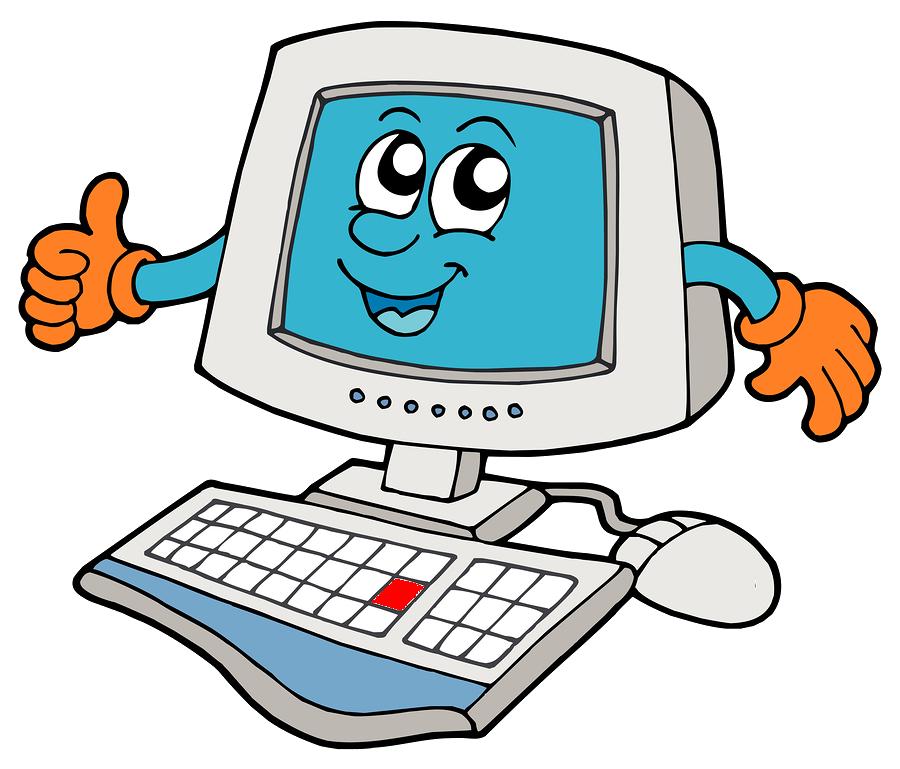 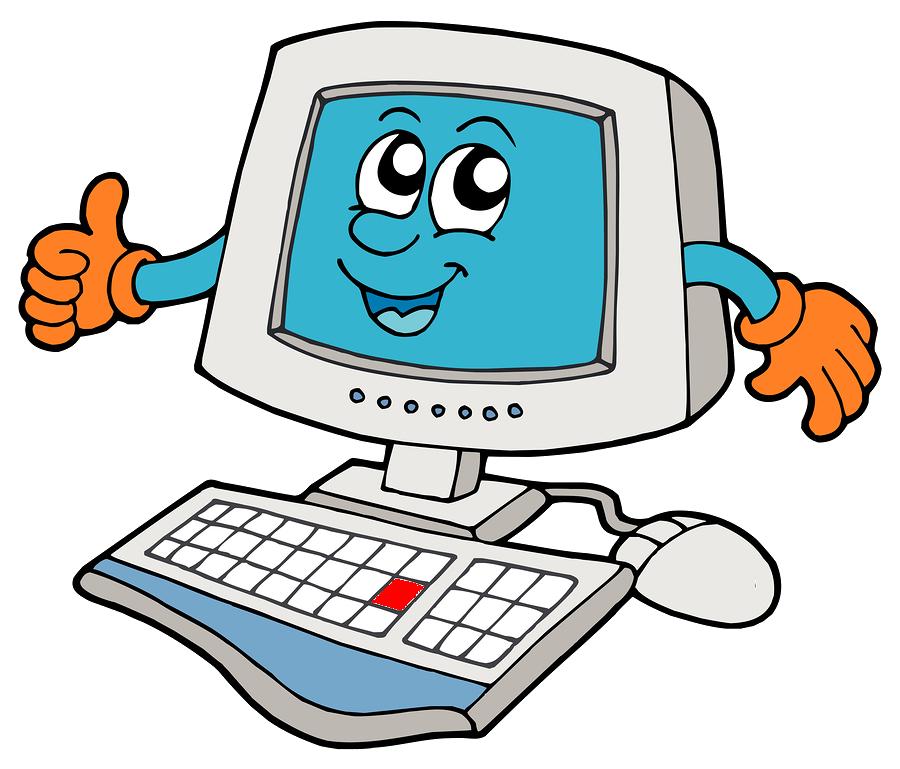 прекрасный компьютер
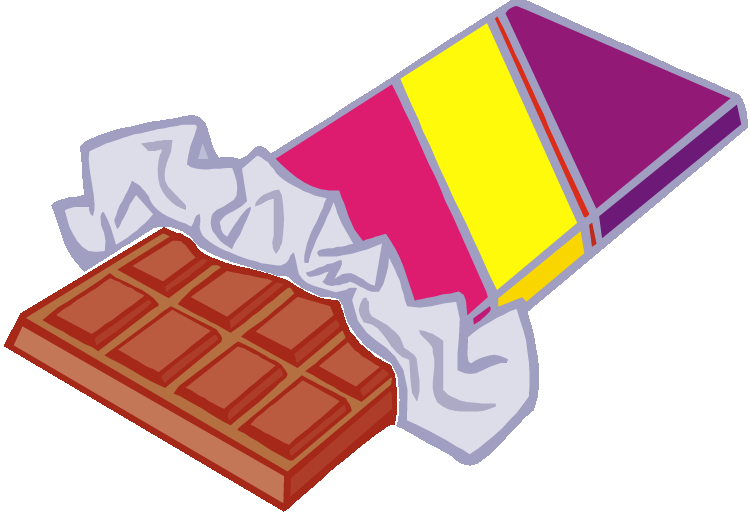 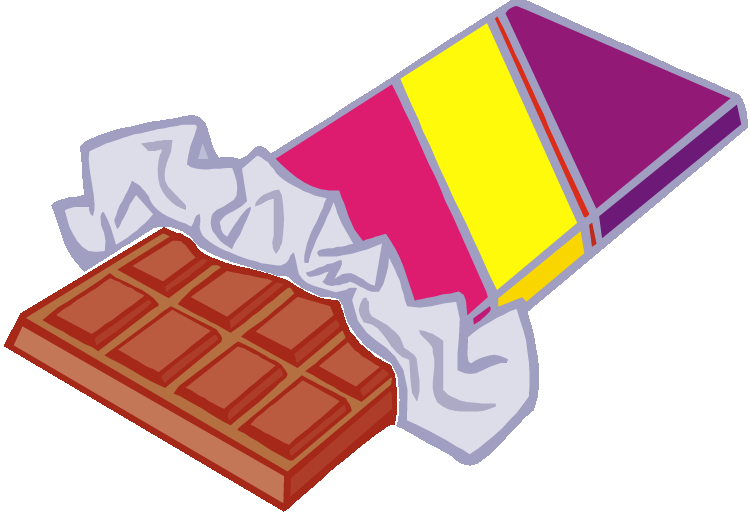 вкусный шоколад
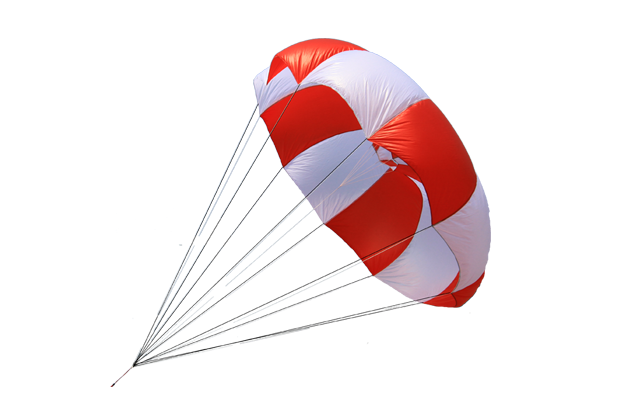 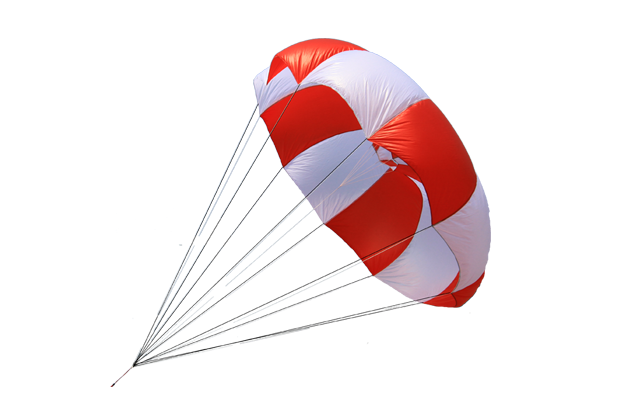 гигантский парашют
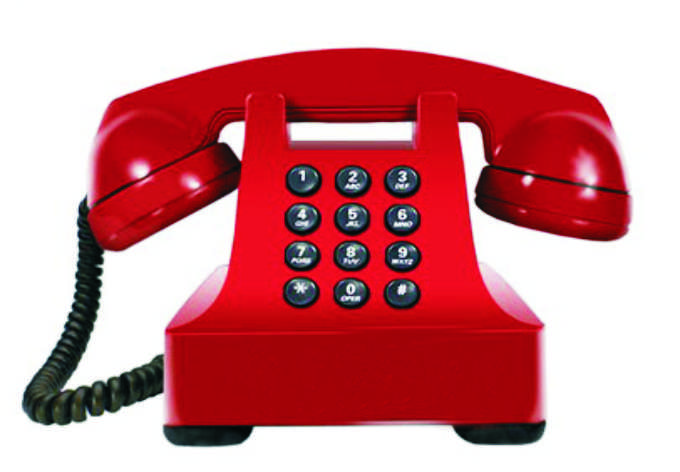 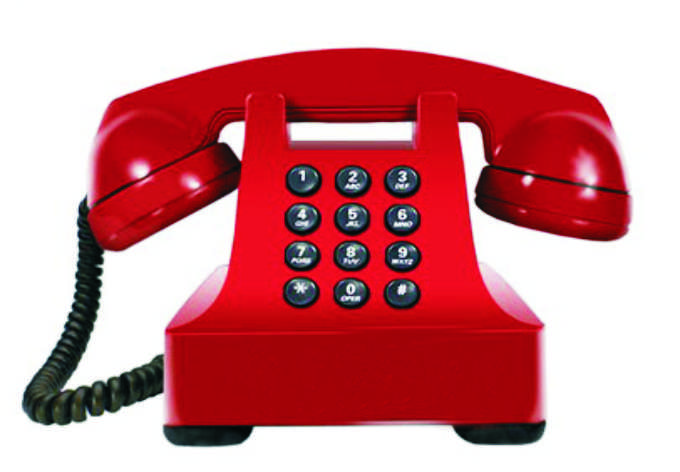 красный телефон
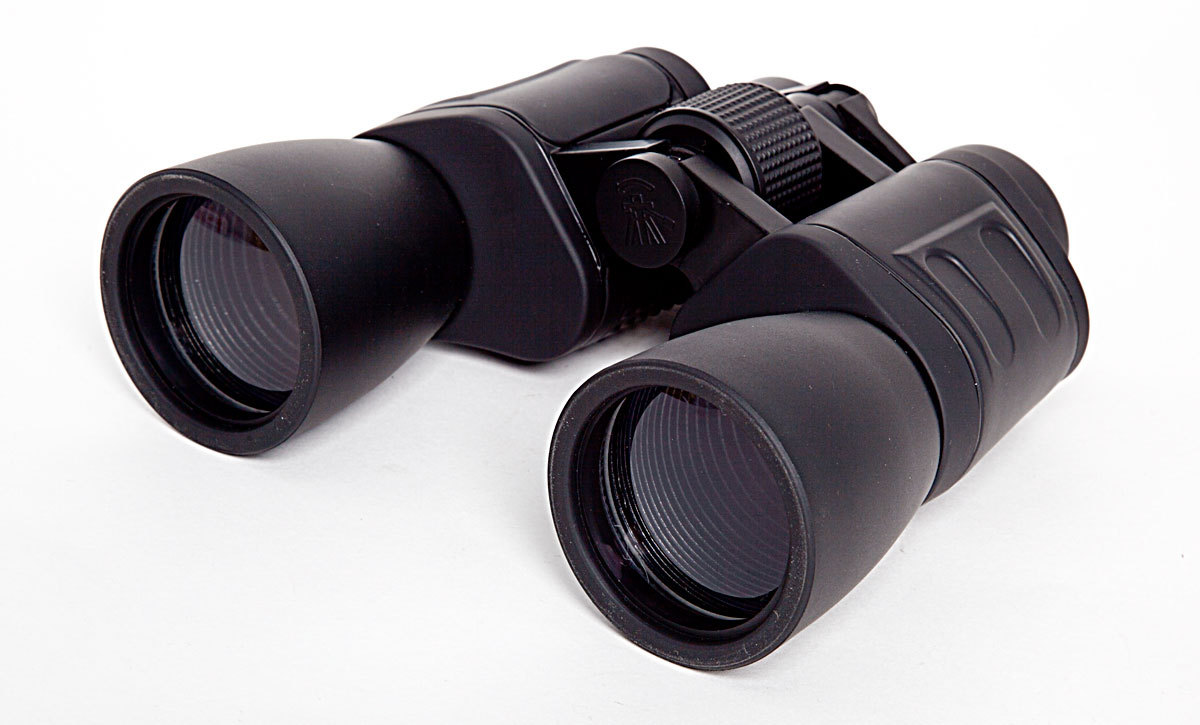 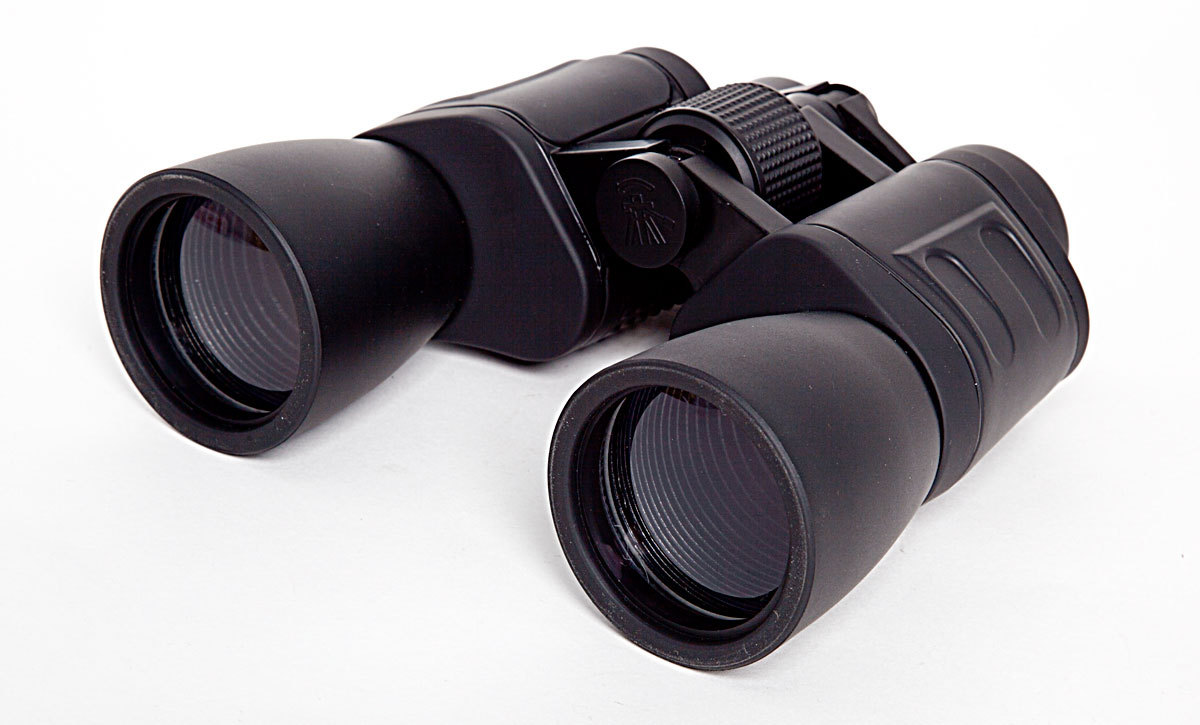 интересный бинокль
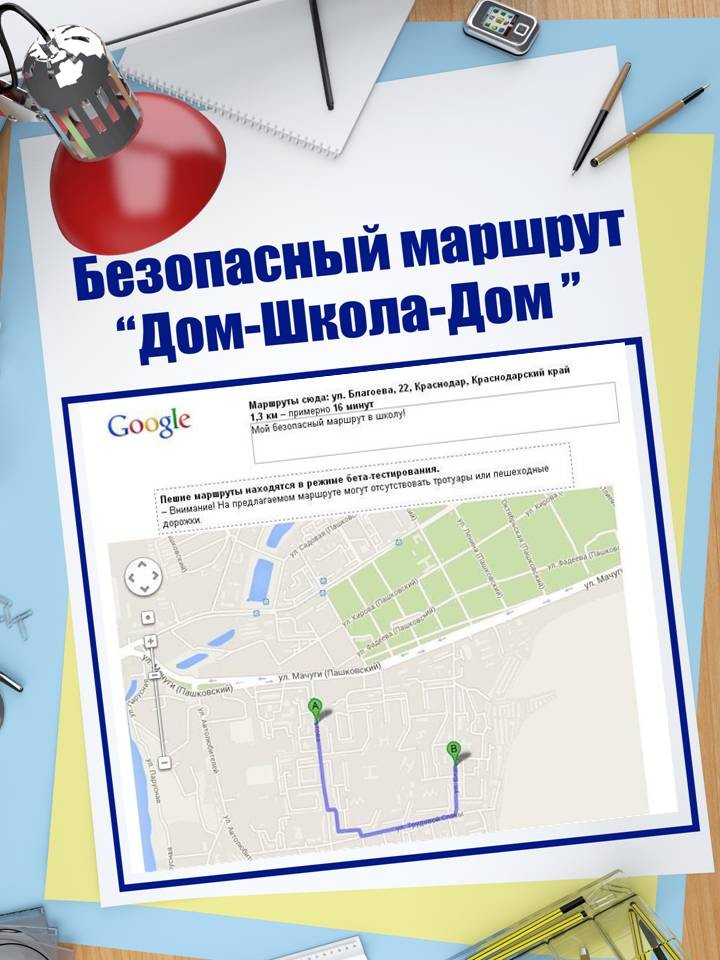 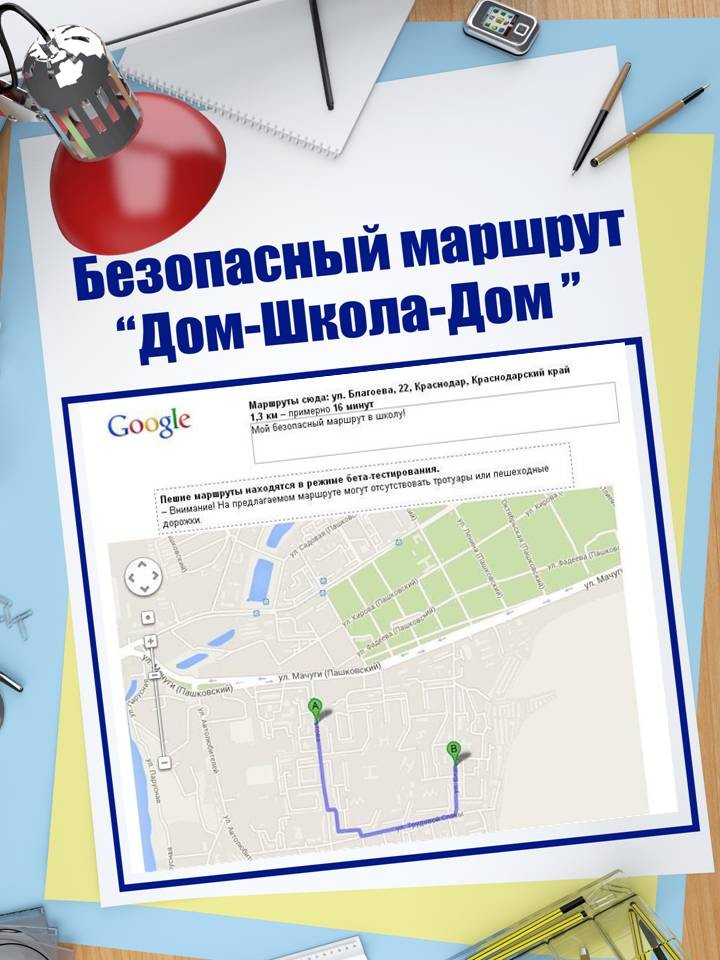 безопасный маршрут
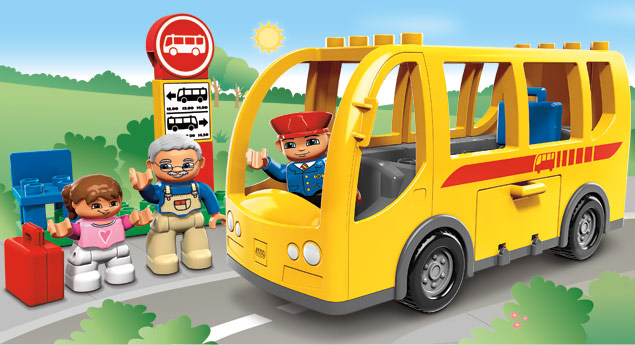 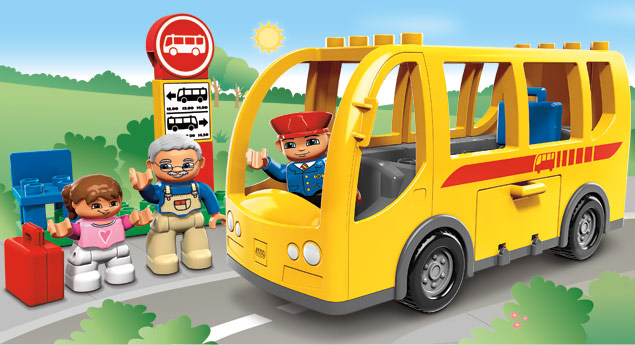 скоростное шоссе
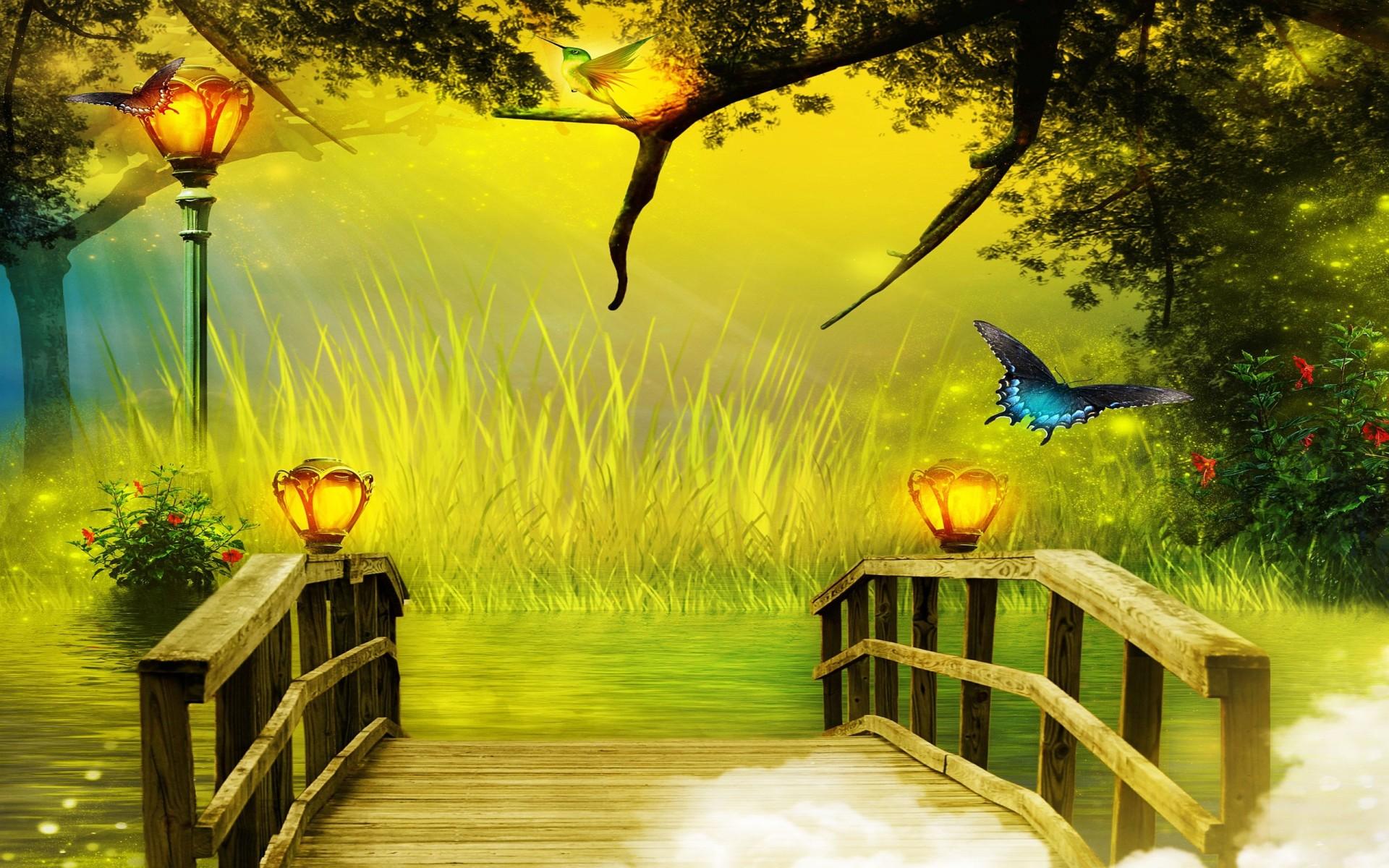 Вопросительный мост
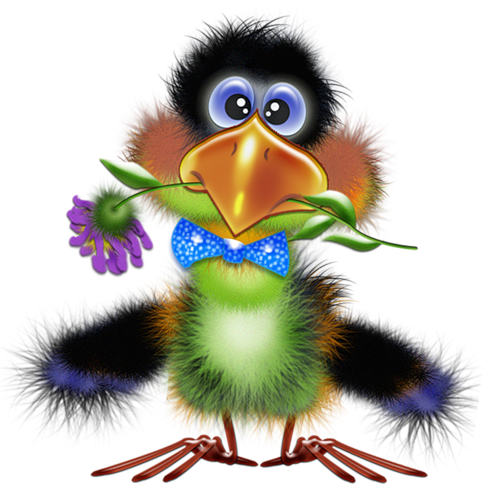 Вопросительные слова:
Вопросительные
слова:
Что?
Почему?
Сколько?
Какой?
Каким образом?
Каково назначение?
Основные понятия темы:
одушевлённые и неодушевлённые имена существительные;
собственные и нарицательные имена существительные;
число имён существительных;
род имён существительных;
склонение имён существительных
Заполнение«Корзины идей»
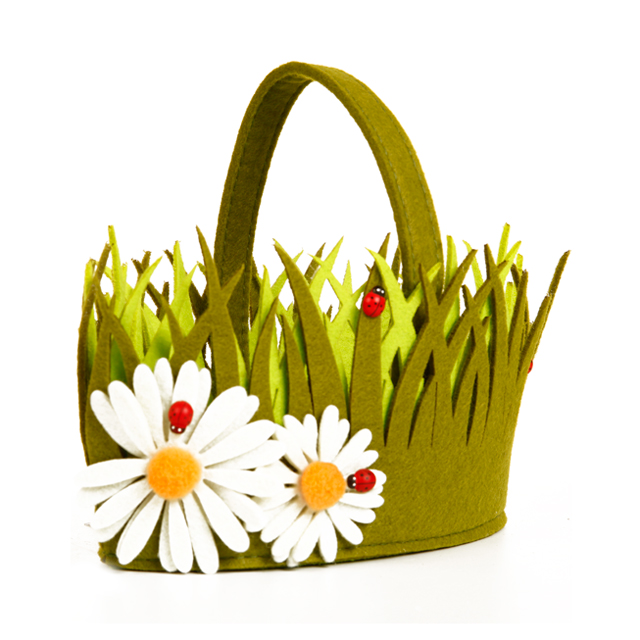 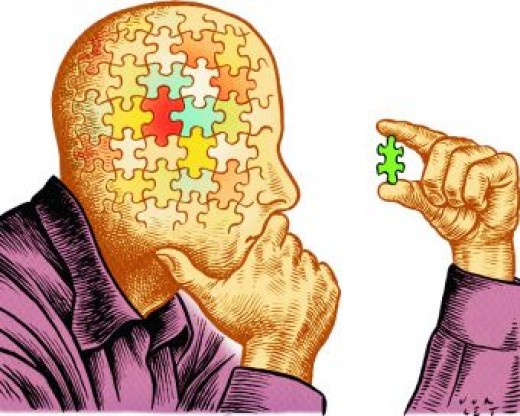 Повторение по теме
 «Имя существительное»
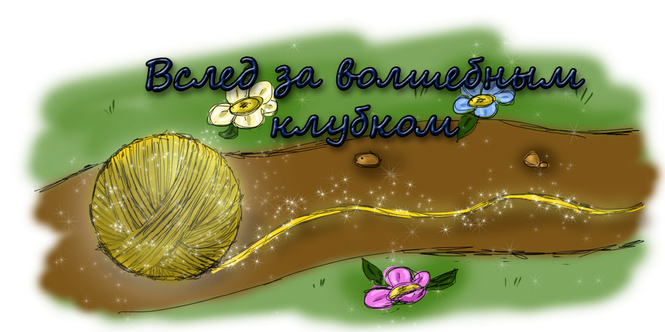 Слово «дорожка» является именем существительным …
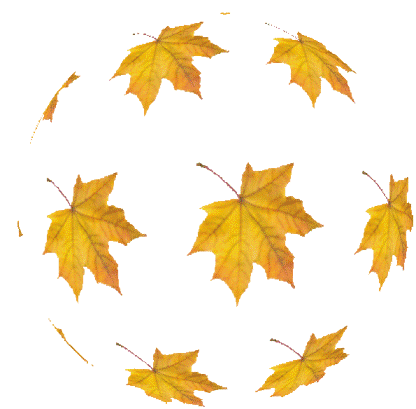 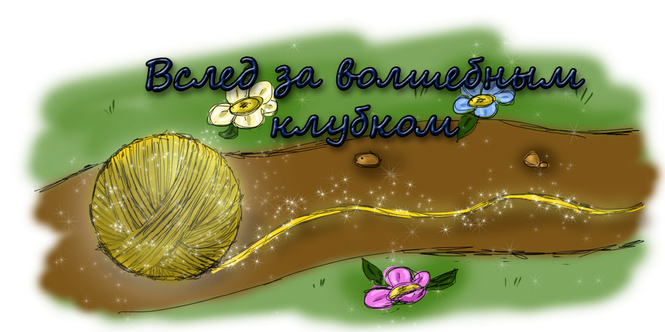 Слово «цветок» является именем существительным …
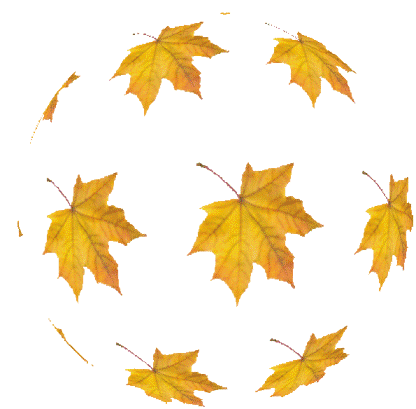 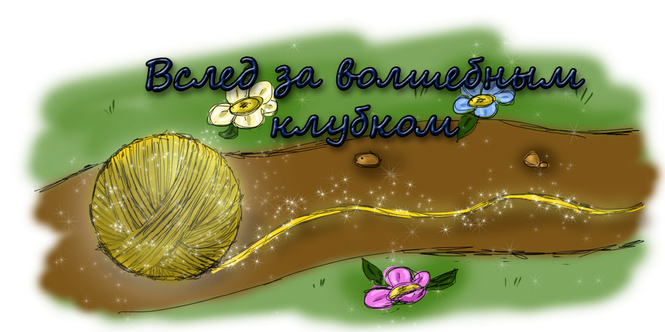 Слово «дерево» является именем существительным …
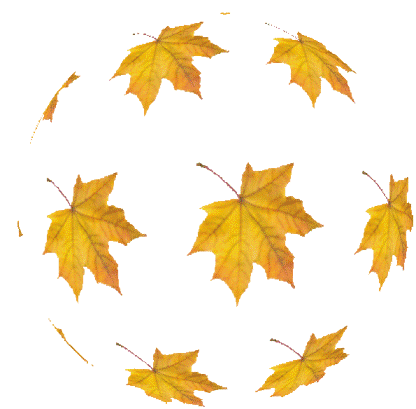 Привал путешественника
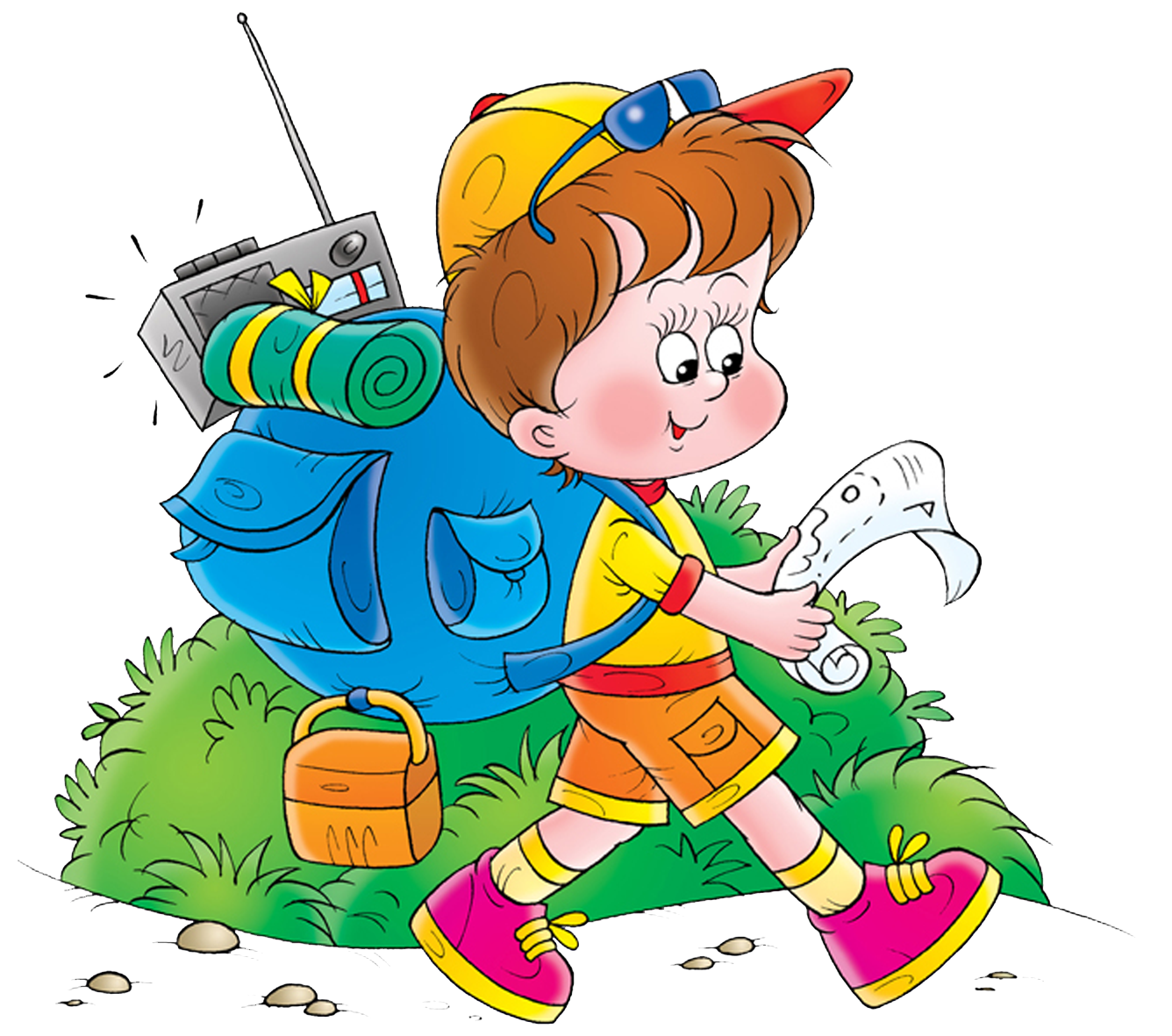 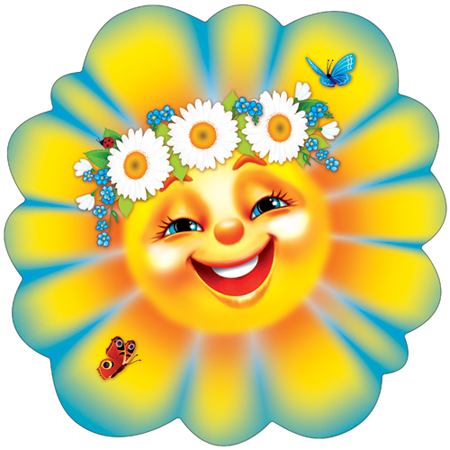 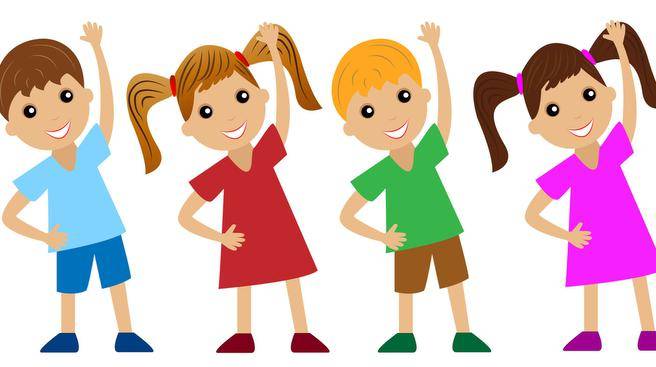 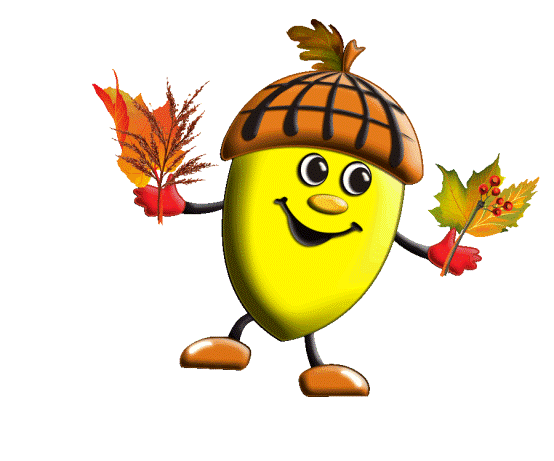 Словарная работа
Словарная работа
Цифровой диктант
1.Ласточка день начинает, а соловей кончает.2.Дерево держится корнями, а человек – друзьями.3.Растение – земли украшение.4.Лес и вода – брат и сестра.5.От доброго дерева добрый и плод.6.Кто дерево посадит, тот человеку друг.
Цифровой диктант
1.Ласточка(1) день(2) начинает, а соловей(2) кончает.2.Дерево(2) держится корнями(2), а человек(2) – друзьями(2).3.Растение(2) – земли(1) украшение(2).4.Лес(2) и вода(1) – брат(2) и сестра(1).5.От доброго дерева(2) добрый и плод(2).6.Кто дерево(2) посадит, тот человеку(2) друг(2).
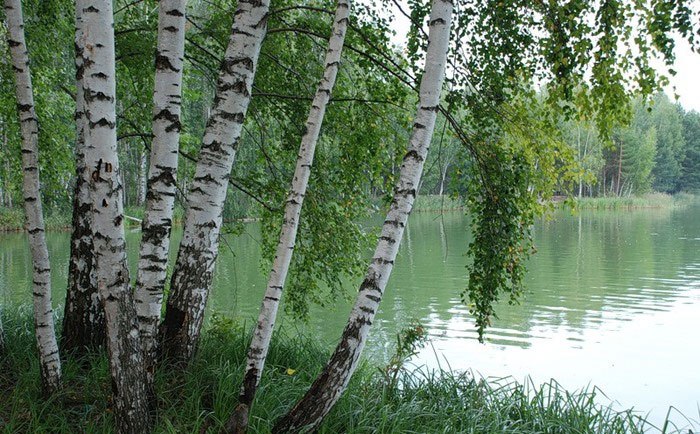 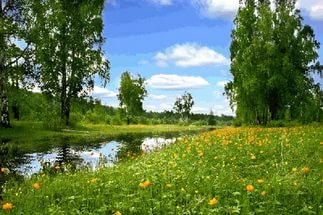 1
3
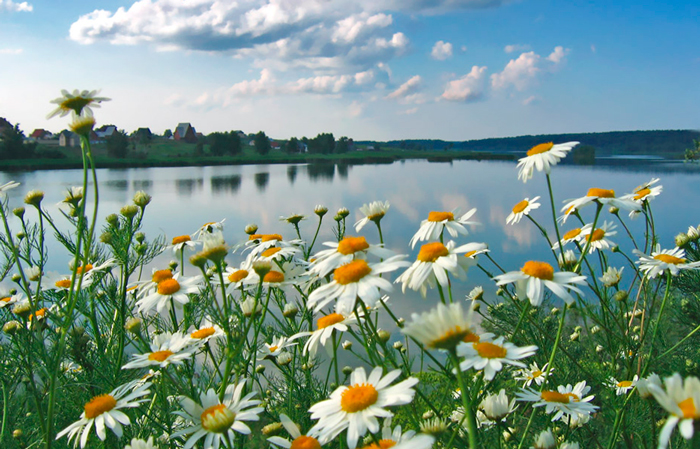 Мини-проект
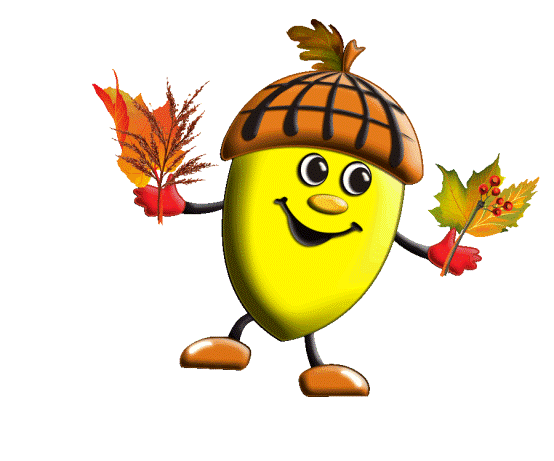 2
Формула ПОПС
П – позиция 
 О – объяснение (или обоснование) 
 П – пример 
 С – следствие (или суждение)
39
Формула ПОПС
Первое из предложений (позиция) должно начинаться со слов:
 «Я считаю, что…»
Второе предложение (объяснение, обоснование своей позиции) начинается со слов:
 «Потому что …»
Третье предложение (ориентированное на умение доказать правоту своей позиции на практике) начинается со слов:
 «Я могу доказать это на примере …»
Четвёртое предложение (следствие, суждение, выводы) начинается со слов:
 «Исходя из этого, я делаю вывод о том, что…»
40
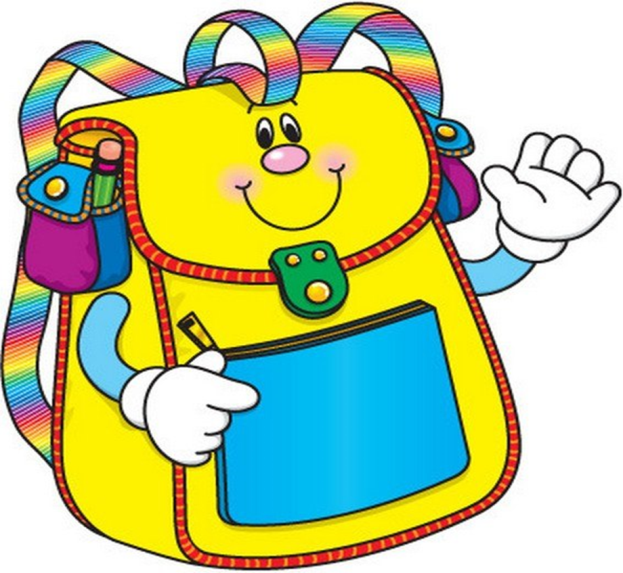 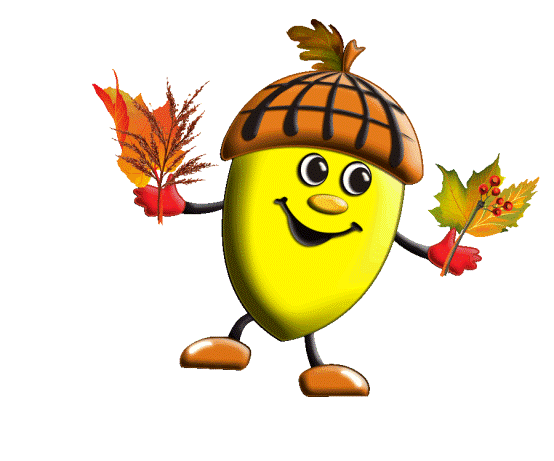 Домашнее задание
Сочинение-миниатюра «Нет в мире лучше родного края»
Письмо другу «Хочу рассказать тебе о необычном путешествии по родному краю…»
Синквейн  «Родина»
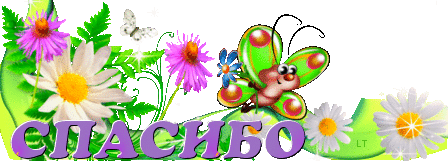 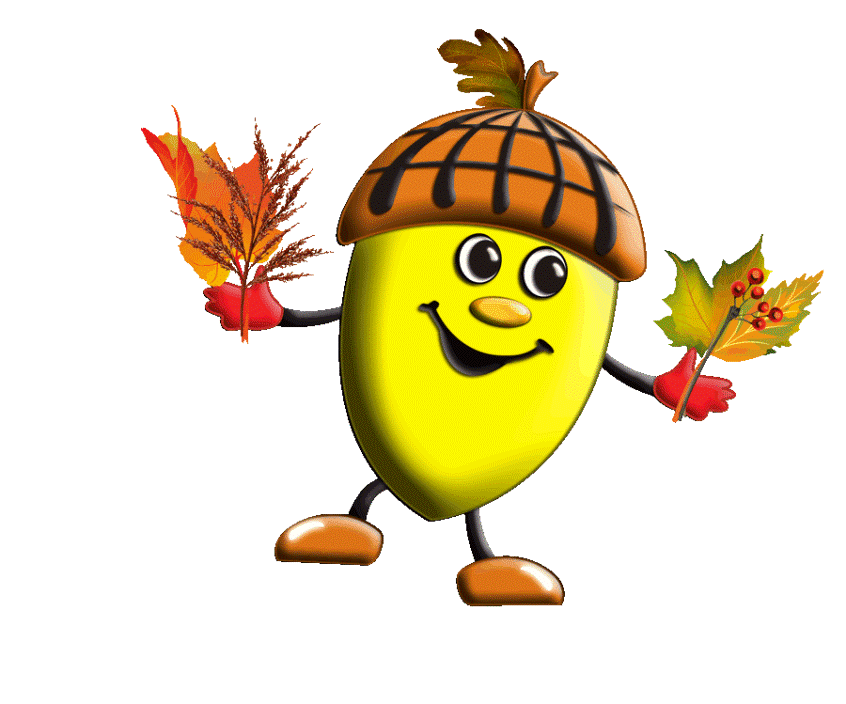 за урок!
Использованная литература
ФГОС. Настольная книга учителя: Учебно-методическое пособие/ В.И.Громова, Т.Ю.Сторожева. – Саратов, 2013
М.Е.Кузнецов. Конструктор личностно-ориентированного урока. Журнал «Русский язык и литература. Всё для учителя!» - № 10 (58) октябрь 2015
Интернет-ресурсы:
http://gazeta.rodnaya.info/statya/4413-pritchi-o-prirode
http://www.cherven.by/wp-content/uploads/2011/07/0_3a859_977f56eb_L.png
http://justjam.ru/wp-content/uploads/2014/07/telefon.jpg
http://www.vsyaufa.ru/boardsimg/board_15111.jpg
https://ddfrussia.ru/wp-content/uploads/2017/02/61758292-camera2.gif
https://digbox.ru/upload/iblock/fb3/fb324c5048dc284bbcca58eb20b4392d.png
http://clipartix.com/wp-content/uploads/2016/08/Chocolate-clipart-chocolateclipart-food-clip-art-photo.gif
http://ivant-gimn6.edumsko.ru/uploads/1000/956/section/48748/Prezentaciya_Microsoft_Office_PowerPoint.jpg
http://svetofor.info/images/pages/obzory/tovary-dlya-aktivnogo-otdyha/binokl.jpg
http://balabolka.su/wp-content/uploads/2016/05/QIP-Shot-Screen-1442-1.jpg
http://pozdravimvsex.ru/images/stories/pozdrav2/dub.png
http://mtdata.ru/u1/photoA675/20362709712-0/original.jpg
источник шаблона: Фокина Лидия Петровна, учитель начальных классов
МКОУ «СОШ ст. Евсино» Искитимского района Новосибирской области 
Сайт http://linda6035.ucoz.ru/
Интернет-ресурсы:
http://www.benkrefta.com/transformation/wp-content/uploads/sites/8/2013/08/6297650_f520.jpg
https://lh4.googleusercontent.com/proxy/y6o0l2SpiJI_h0ymX60PxFtqwc9W15uWtDF2HdmHvWZOd4B8AANFXLDO-jigrC5uIPTLRw0KyQEQ9pNYfju50C8eGmVGv8zvlpY-VX1JdQ=s0-d
http://www.playcast.ru/uploads/2016/11/12/20501684.gif
http://falvar.com/files/images/otdyx-na-prirode.jpg
http://www.tochkagif.ru/_ph/44/2/7667173.gif
http://красотамания.рф/wp-content/uploads/2012/08/343411887.gif
http://gov.cap.ru/home/420/selo1/images/1123.jpg
http://pticevodov.com/_fr/1/1324931.jpg
https://fs00.infourok.ru/images/doc/277/282280/1/640/img18.jpg
https://63pokupki.ru/images/b0/b0d441c934f6e.jpg
http://www.worlds.ru/photo/russia_121020120320_4.jpg
http://www.yuterra.life/upload/images/51/11/1251151.jpg
http://downloadicons.net/sites/default/files/beautiful-rainbow-icon-38774.png
http://forumsmile.ru/u/a/d/a/ada407496828ac8e8b5cc701baa99f83.gif
https://3.bp.blogspot.com/-guNSne-n2KI/VxNi3AUkaYI/AAAAAAAACfo/WtZpmat9MCQNqp70xmvUtuOBh-uNBIHFwCLcB/s1600/784628989.gif
Интернет-ресурсы:
http://vikafedotova38.ucoz.ru/load/shablony_prezentacij/39-7
http://img3.proshkolu.ru/content/media/pic/std/3000000/2640000/2639680-d955efb1078bd119.gif
http://img1.liveinternet.ru/images/attach/c/6/90/929/90929211_Spasibozaurok.gif
http://www.stihi.ru/pics/2016/03/20/9721.gif
http://gylhataj.ru/wp-content/uploads/2015/11/listya-kruzhatsya-sozdanie-animacii23.gif
https://personalincome.nethouse.ru/static/img/0000/0005/6207/56207324.olaln3ld68.W665.jpg
http://lesmeh.edu35.ru/images/phocagallery/raznoe/зарядка.jpg
http://www.stihi.ru/pics/2016/03/20/9721.gif
http://www.neizvestniy-geniy.ru/images/works/photo/2015/10/1488012_1.gif
https://wallbox.ru/wallpapers/main/201130/nastroeniya-b91dfd12375d.jpg
http://woo.woowals.com/images4/af41o4a2qex.jpg
http://ageheureux.a.g.pic.centerblog.net/5e1da753.png
http://www.renders-graphiques.fr/image/upload/normal/element_1-1.png
http://dutsadok.com.ua/clipart/ljudi/3a5a206b3ed6.png
https://ds02.infourok.ru/uploads/ex/0230/00043467-98786e3d/hello_html_m38a4067d.png
http://kladraz.ru/poslovicy-i-pogovorki/poslovicy-pogovorki-o-prirode-dlja-shkolnikov-2-3-klasa.html
http://ped-kopilka.ru/poslovicy-i-pogovorki/poslovicy-o-rastenijah.html
http://posloviz.ru/category/derevo
http://1dd.ru/poslovicy/poslovicy-065.html